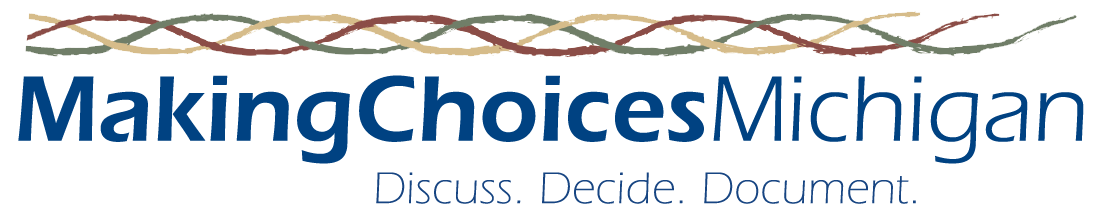 Carol Robinson DNP, MS, BSN, RN
Community Coordinator
Making Choices Michigan
Disclosure
Dr. Robinson is an independent contractor with a consulting relationship to Making Choices Michigan, serving as the Community Coordinator. 
Dr. Robinson claims no competing financial interests.
Quiz Time!
Do you have a financial retirement plan?
Do you carry life insurance?
Do you have a Will to settle your estate?
Do you have an Advance Directive?
Do you know what an Advance Directive is?
Advance Care Planning
68% of Medicare costs r/t chronic illness
Currently 7 of 10 adults die of chronic illness
By 2020, people with chronic illness will number 157 million (90 million currently)
People with chronic illness are more likely to be hospitalized

Center to Advance Palliative Care (2011). Frequently asked questions. Retrieved April 19, 2011 from http://www.capc.org/about-capc
The Gaps and the Harms
56% have not communicated their end-of-life wishes

7% report having had an end-of-life conversation with their doctor

23% have actually done it


70% die in a hospital, nursing home, or long-term care facility
60% of people say that making sure tough decisions do not burden is “extremely important”

80% say that if seriously ill, they would want to talk to their doctor about end-of-life care

82% say it’s important to put their wishes in writing




70% say they prefer to die at home
Most important reason for ACP
Patients deserve the right to choose how they will spend the last months, weeks and days of their lives.
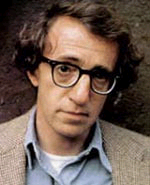 “It’s not that I am afraid to die; I just don't want to be there when it happens.”
	-   Woody Allen
Background
Why we need Advance Directives?
Karen Ann Quinlan: 1975-1985
1975 Landmark Case: “The Right to Die”
21 years old
Unresponsive following radical diet; Valium + alcohol
Persistent vegetative state (PVS)
Parents requested ventilator removal
[Speaker Notes: Received life support, including several months on ventilator
Parents acquired legal guardianship: wanted to end “extraordinary means of treatment” (ventilator)– not specifically to end her life.  They were asking for “allow natural death”
Lived almost 10 years with tube feeding

Double effect: A patient has the right to refuse extraordinary means of treatment even if this will hasten natural death. 
However, only the patient has this right which may be expressed legally through guardianship or advanced expression of their wishes.

One positive outcome: Medical Bioethics Committees

Howsepian, A. (1996). The 1994 multi-society task force consensus statement on the persistent vegetative state: A.. Issues in Law & Medicine, 12(1), 3-3.

Tarquini, D., Congedo, M., Formaglio, F., Gasparini, M., Marcello, N., Porteri, C., . . . Defanti, C. A. (2012). Persistent vegetative state: An ethical reappraisal. Neurological Sciences, 33(3), 695-700.]
Nancy Cruzan 1983-1990
Auto accident @ age 33
Vegetative state for 8 years
“Clear & convincing evidence” of a patient’s wishes for removal of life support
[Speaker Notes: landmark legal cases that brought the issue of advance care planning to light for both the public and the legislators. We had advance directives available, but were they being used by the public or the healthcare community?
Not diagnosed as terminally ill
Dependent on artificial hydration & nutrition
PVS for 5 years before her parents requested feeding tube removal

Lower courts ruled Nancy had no constitutional right to die
No clear and convincing evidence that she would not want to continue her vegetative existence
Her parents had no right to exercise “substituted judgment” on Nancy’s behalf
Missouri required further proof that Nancy would not want to live in PVS

1989: Supreme Court
 refused to rule on feeding tube removal
Did rule 5-4 that Missouri had the right to request convincing evidence that an incompetent person wants life-sustaining treatment withdrawn before making a decision

Dec 14, 1990: Missouri circuit court ruled that evidence from 3 more friends provided the “clear and convincing evidence” Nancy would not want to live in this manner
Feeding tube was removed 8 years after her accident
Nancy died 12/26 – 12 days after feeding tube removal, surrounded by her family]
Patient Self-Determination Act 1991
Educates the patient about choices
Protects the right of the patient for preferences at end-of-life
Protects the health-care provider

Omnibus Budget Reconciliation Act of 1990, S. 4206, 42nd Cong. (1990).
PSDA requirements for all Medicare and Medicaid provider organizations:
Provide written information to patients re: rights to create an AD
Maintain written policies & procedures re: ADs and make them available to patients upon request
Document whether or not the patient has an AD
Comply with MI state law respecting AD
Educate the staff and community about ADs
What is missing?
DISCUSSION!
[Speaker Notes: The PSDA does NOT require patients to have or complete an AD
The PSDA does NOT require the hospital or care provider to discuss your preferences with you]
Advance care planning:
A conversation, a process, 
a document or all three?
Advance Directive documents are only as good as the conversations and the process that goes into them.
[Speaker Notes: Is a process of communication…of understanding, reflection, and discussion
Is not a “one size fits all” discussion
Must be individualized to patient readiness and stage of health
Requires facilitation skills to address stage of planning
If the person planning does not understand, reflect on, and discuss their choices/options adequately, the plan has a high probability of failure  
ADs success is directly tied to the quality of the planning process or ACP  

We don’t like to talk about our own death
But we do like to talk about what gives our life meaning and how we get value out of life
Combining the two can make this task easier
Brings us closer to our goal to make it easier on our families, to lessen their burden

“Having the conversation is really a gift that you’re giving to your family.  Because at some point, if they’re needing to make a decision, they can go back to this and say, ‘Yes, this is hard, this is difficult, but this is what _______ really wanted’”]
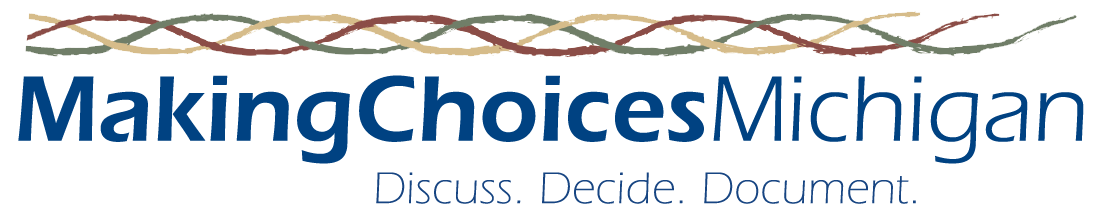 Established 2010 as a Non-profit
Vision: foster a community culture where it is acceptable to talk about health care choices, including end of life, and to respect and honor those choices. 
Mission: encouraging and facilitating advance health care planning by the people of West Michigan.
MCM Steering Committee
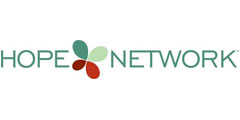 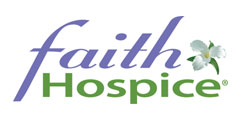 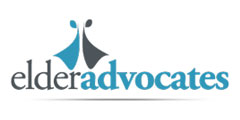 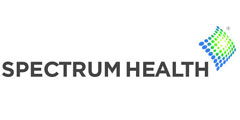 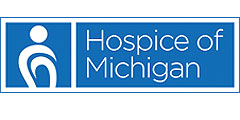 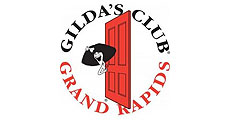 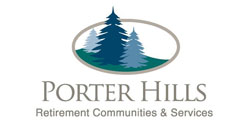 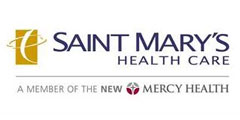 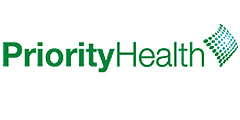 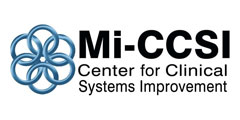 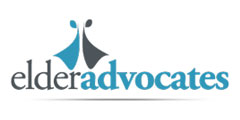 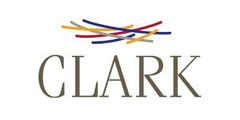 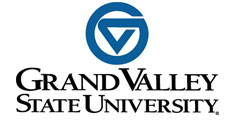 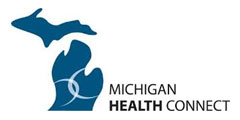 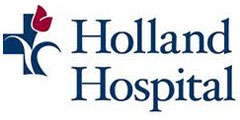 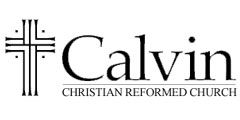 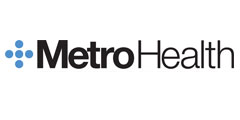 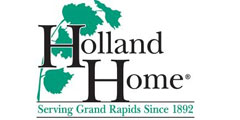 MCM Donors
Aging Services
Faith Hospice
Hospice of Michigan
Leading Age Michigan
Metro Health
Nokomis Foundation
Priority Health
Steelcase Foundation
Making Choices MichiganOur promises to the community
We will:
Ask what the individual’s wishes are
Document those wishes
Make those wishes available to the care team and integrate them into the care plan
Assist to update those wishes if they change
Respect the individual’s wishes when the time comes
Infrastructure
Gundersen Lutheran Respecting Choices® program
Michigan Health Connect
Collaboration between local hospitals to accept the MCM Advance Directive Document
Trained First Step® Facilitators
Respecting Choices®Gundersen Lutheran in LaCrosse, WI
ACP Facilitation skills development
Consumer/Patient engagement
Systems to honor choices
Continuous quality improvement

Gundersen Lutheran (2013).  Respecting Choices: Advance care planning
[Speaker Notes: Evidence based process to guide individuals through the advance care planning process]
Levels of Conversation
First Steps®
Healthy adults in the Community
Next Steps®
Chronic, progressive illness
Last Steps®
Likely to die in the next 12 months or adults living in long-term care
The LaCrosse, WI Experience
Retrospective comparison of medical record and death certificate data of adults who died over a 7 month period (2007/08) and those who died over an 11 month period (1995/96).


Hammes, B. J., Rooney, B. L., & Gundrum, J. D. (2010). A comparative, retrospective, observational study of the prevalence, availability, and specificity of advance care plans in a county that implemented an advance care planning microsystem. Journal of the American Geriatric Society, 58, 1249-1255.
Collaborative Effort
Participants includes county healthcare organizations:
Adult patients invited to reflect on and plan AD
Patients assisted by trained non-physicians for ACP
Written plans are accurate, specific and understandable
Written plans are stored and retrievable wherever patient is treated
Plans are updated and become more specific with illness progression
Plans are reviewed and honored at the right time
LaCrosse Results
All healthcare facilities (including long-term care, home health with hospice and county health management organization) participated in the review
519 (78%) of adult decedents were included
Prevalence of AD: 90%
Documented specific preferences about CPR: 93%
Consistency between preferences for CPR, hospitalization and treatment: 99.5%
[Speaker Notes: Limitations:
Direct  access to death certificates of everyone who died was not available
Retrospective review: potential effects of system changes might be due to other, unknown variables
Determining whether a person’s plans were honored in the last weeks is complex
The County is largely white, with 2 large, integrated healthcare systems providing all the physician and hospital care.]
LaCrosse: lessons learned
Implementing an effective ACP system is challenging
Requires resources and a redesign of local systems
Requires sustained commitment of resources
Requires sustained leadership
The healthcare culture must shift to knowing and honoring a patient’s preferences to care with the same priority as documenting allergies, knowing a patient’s medical problems and what medications they take.
Testing the Process in Kent County
First Steps® Phase I Pilot Overview
Six pilot teams
35 facilitators trained in First Steps ACP facilitation
6-month pilot (July-December 2012)
Pilot plan development & implementation specific to each team’s environment
Common outcomes measured across all pilot teams
Pilot and evaluation of new version of the MCM Advance Directive document
28
MCM First Steps® Pilot Sites
Six sites
1 Primary Care office
1 Cancer & Hematology practice
Gilda’s Club
3 Senior Living Communities
The Conversation(s)-Time Spent
Target: ACP facilitators will be able to integrate ACP discussions into their routines of care (as measured by time spent on ACP)
30
[Speaker Notes: Take-away for future team: these conversations take time!]
Completing the Process
Target: Greater than 50% of people who participate in an ACP facilitated discussion will complete a written plan
Total Facilitated Discussions:   185
31
Participant satisfaction
Target: Participants will rate the ACP discussion
>3 on 0-5 scale
32
Lessons Learned
The Conversation takes time
Most patients and caregivers were open to the topic of “end of life” discussions
Many patients/caregivers expressed appreciation for helping them discuss a topic that they had been unable to discuss with family on their own
Having an advance care planning session often assisted patients and physicians in engaging in a more open dialogue related to prognosis, treatment plan, and quality of life issues
33
[Speaker Notes: We know from the Pilot that the conversation process is helpful, SO…………….CLICK]
Discuss
Why don’t we discuss our end of life preferences?
[Speaker Notes: Its morbid
It’s a downer
I don’t like to think about death
I don’t know how to start the conversation
I’m comfortable with it, but I don’t think other people want to talk about it]
Reasons we DO want to talk about it
Not being a burden on my family
To be able to help others
To have an advocate who knows my values and priorities
To die where I want to, if possible (e.g. home)
To have my financial affairs in order
To be able to talk about what scares me
Famous Last Words
“I’m tired of fighting. I guess this thing is going to get me.”
Harry Houdini
“Sister, you’re trying to keep me alive as an old curiosity.  But I’m done, I’m finished, I’m going to die.”
George Bernard Shaw
[Speaker Notes: People need to know its okay to go
their loved ones will be okay when they are gone]
Palliative Care vs. Hospice Care
Palliative Care
Symptom management of disease or treatments related to disease

Hospice
Interdisciplinary EOL care focused on comfort measures when cure is no longer possible

“All hospice patients need palliative care, not all palliative care patients need hospice!”
How do I start the conversation?
Blurt it out! 
Recent stories in the media
Michael Schumacher 
Tim Bowers 
Amy Berman
Experiences of friends or family members
Holidays and Funerals
[Speaker Notes: Michael Schumacher:  Dec 2013
44 year old Formula 1 Racing champion
Fell while skiing in the alps, hit his head on a rock (was wearing helmet) leading to severe traumatic brain injury
Medically induced coma for the past month


Tim Bowers- Nov 7, 2013
32 year old Newlywed with baby on the way
Fell out of tree stand while hunting
Paralyzed from shoulders down: vent dependent
Family requested he be lifted from coma  to express his wishes – that he would not want to live in this fashion
Over the course of several hours he stated numerous times that he wanted life support removed and was ready to accept what would surely happen as a result
Spent final hours saying his goodbyes with friends/family, singing and praying
Family had the discussions long before the accident – decision was consistent with what he had expressed in the past.

Amy Berman – Nov 2010
Diagnosed with stage 4 met breast CA to spine.  RN with Hartford Foundation.  Distressed at lack of treatment disclosure. Chose palliative care.]
What next?
Meet with a Making Choices Michigan First Steps Facilitator!  http://www.makingchoicesmichigan.org

The Conversation Project  http://theconversationproject.org

The GoWish game  http://www.codaalliance.org/home.html
[Speaker Notes: Conversation Project
this isn’t really about dying—it’s about figuring out how you want to live, till the very end. 

Go Wish: The point of the game is not to create a written list of "what I want," but to stimulate conversations about what is important and why.]
First Steps® Advance Care Planning (ACP)
Discuss and decide on your goals of care for a severe, neurologic injury
Identify any personal, cultural, or religious beliefs that may affect decisions  
Choose a decision maker: Patient Advocate or Durable Power of Attorney for Healthcare (DPOA)
Document your preferences for care
The First Steps® Process
Meeting 1: 
First Steps® Facilitator and the individual to discuss:
Preferences for care
Qualities of a good Patient Advocate
Sample Questions for Meeting 1
What do you understand about advance care planning and/or advance directives?
Do you have any fears or concerns about this type of planning?
What do you hope your AD will do for you in the future?
Have you had experiences with family or friends who became suddenly ill or injured?
What did you learn from that experience?


Respecting Choices First Steps® Advance Care Planning Interview (2013)
The First Steps® Process
Meeting 2
Individual returns with the chosen Patient Advocate
Review person’s preferences for care
Assure understanding of the person’s preferences
Acceptance of role as Patient Advocate/DPOA
Complete Advance Directive document
Sample Discussion for Meeting 2
Determine potential Patient Advocate’s understanding about ACP
Ask what questions or concerns the Advocate has
Discuss what conversations the patient and Advocate have had regarding values and preferences
How does the Advocate react under pressure?
What is the Advocate’s view on following a decision they may not personally agree with?
Decide
PATIENT ADVOCATE or DPOA
How do you want to LIVE?
Does your advocate understand your preferences and goals of care?
Have you talked enough with the person to be sure they understand your goals and preferences?
Have you asked them if they are willing?
Can this person make decisions under pressure?
Document
Now what?
Make copies of the AD document
Keep the original
Give copies to:
Your Patient Advocate/HCPOA
Your healthcare provider
Your family/loved ones
Keep copies in a readily accessible place!
REVIEW of the ACP Process
Review the plan on a regular basis!
When medical condition changes
When values or preferences  for care change
If your Advocate can no longer fulfill his or her role
[Speaker Notes: This is YOUR plan and YOUR decision!
MCM has no preference for the type of care you receive
We want YOU to make your choices known so that we can honor those choices!]
How do you want your hand held at the end of life?
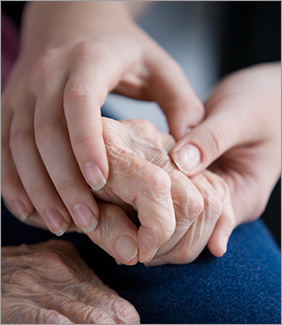 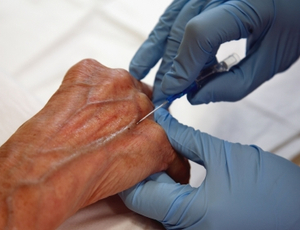 Please tell us; have the conversation
49
References
American Academy of Nursing. (2010). In Tilden V., Corless I., Dahlin C., Ferrell B., Gibson R. & Lentz J.(Eds.), American Academy of Nursing policy brief: Advance care planning as an urgent public health concern. Washington, DC: American Academy of Nursing.
Berman, A. (2012).  Living Life In My Own Way--And Dying That Way As Well.  Health Affairs, 31, p. 871-874.  doi: 10.1377/hlthaff.2011.1046 
The Coda Project. Go Wish.  Retrieved from http://www.codaalliance.org/home.html
The Conversation Project.  Have you had the conversation?  Retrieved from http://theconversationproject.org
Gundersen Lutheran (2013).  Respecting Choices: Advance care planning.  Retrieved from http://www.gundersenhealth.org/respecting-choices.
Hammes, B. J., Rooney, B. L., & Gundrum, J. D. (2010). A comparative, retrospective, observational study of the prevalence, availability, and specificity of advance care plans in a county that implemented an advance care planning microsystem. Journal of the American Geriatric Society, 58, 1249-1255.
Omnibus Budget Reconciliation Act of 1990, S. 4206, 42nd Cong. (1990).